Architektura druhé poloviny 20.století
Pokračování mezivál. moderní architektury (Le Corbuseier, Mies van der Rohe aj.) 
Tendence a individuální přístupy:
Brutalismus
Archigam
Hi-tech
Postmoderna
Dekonstruktivismus
Brutalismus (pol.50.let a 60.léta)
Název podle „béton brut“ – surový, drsný beton
Zdůrazněná konstrukce, blokovost stavby,  dominuje struktura mohutných betonových ploch, betonové pilíře
Souvislost s britskou Independent Group (výstavy Parallel of Life and Art, 1953 a This is Tomorrow, 1956)
Peter a Alison Smithsonovi, střední škola, Hunstanton, Norfolk, 1949-1954
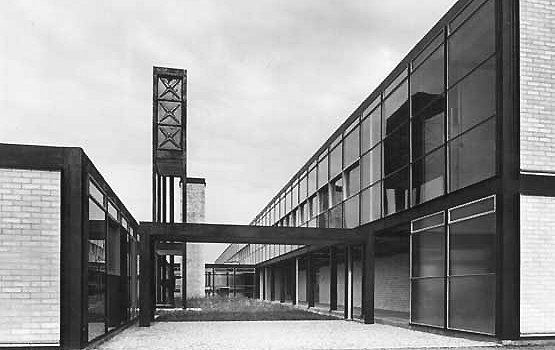 Peter a Alison Smithsonovi, Robin Hood Garden v Londýně, 1960 projekt, 1969-1970 stavba
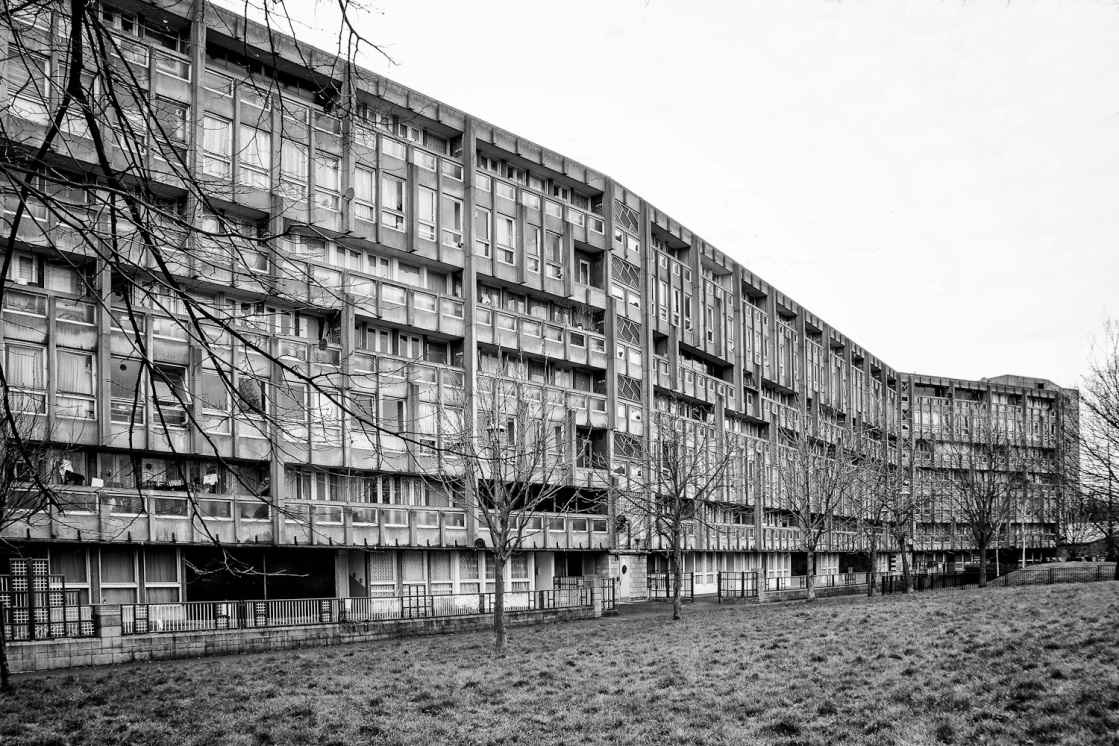 J. Lynn, I. Smith, Park Hill v Sheffieldu, 1961
James Stierling, James Gowan, budova strojní fakulty univerzity v Leicesteru, 1959
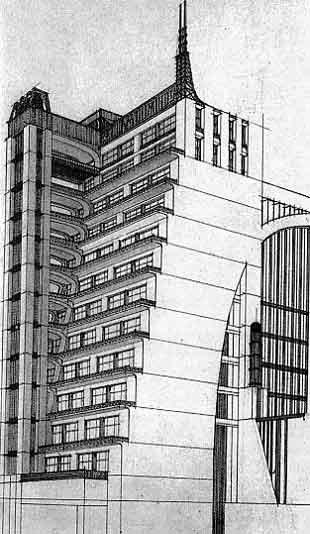 Ernö Goldfinger, Trellick Tower v Londýně, 1966-1972
Le Corbusier,  Unité d´Habitation, Marseille, 1947-1952
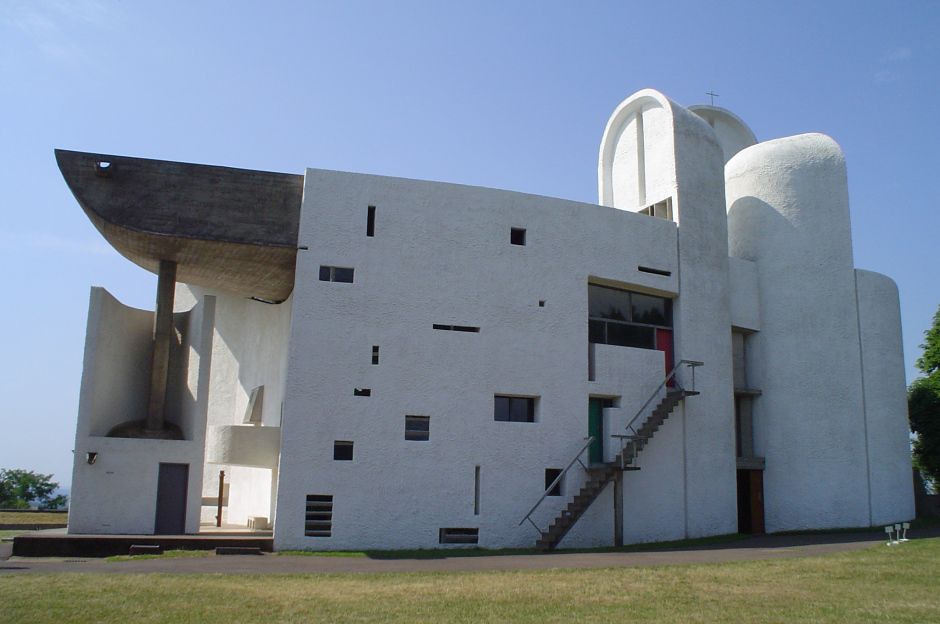 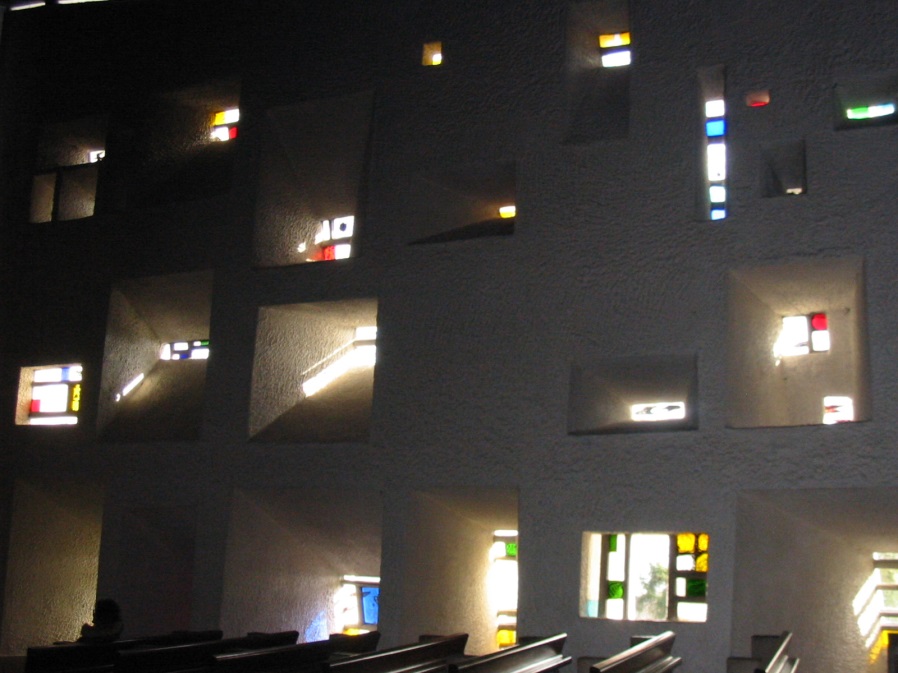 Le Corbusier, Kaple v Ronchamp u Belfortu, 1950-55
Archigram
Architecture Telegram
Skupina šesti britských architektů činná od zač.60.let
Ovlivněni vědou, novými možnostmi techniky,  kosmickými výzkumy, kybernetikou, sci-fi
Utopické, futuristické návrhy
Nerealizovatelné
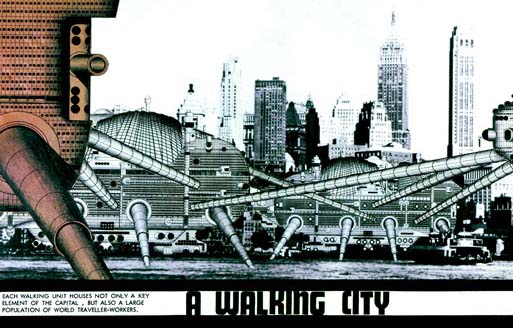 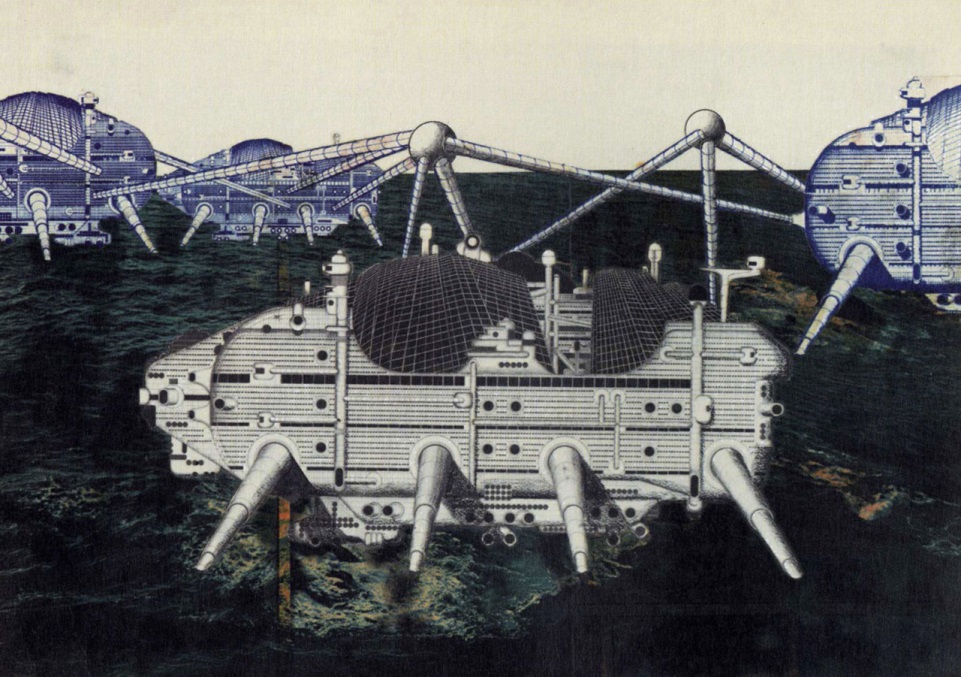 Ron Herron, Kráčející město, 1964
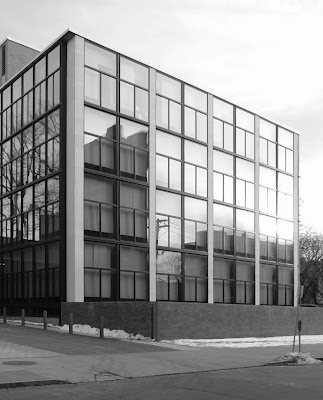 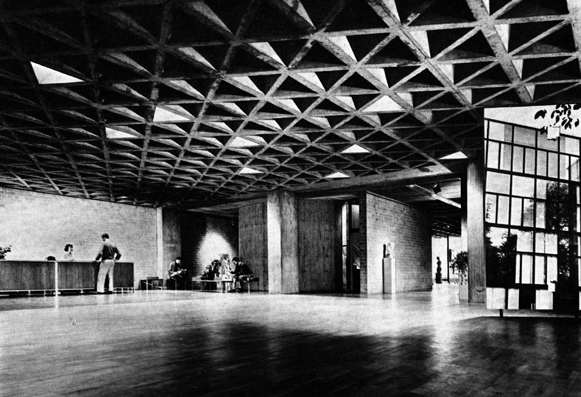 Louis Kahn, Umělecká galerie, Yale University, New Haven, 1950-54
Louis Kahn,  Institut pro biologická studia, La Jolla, Kalifornie, 1959-1965
Louis Kahn, budova parlamentu, Dháka, Bangladesh, 1962-1974
Hi-tech
70. léta
Důraz na technické konstrukční prvky a moderní technologie
Nové materiály: kombinace kovu, nerez, skla apod.
Precizní provedení
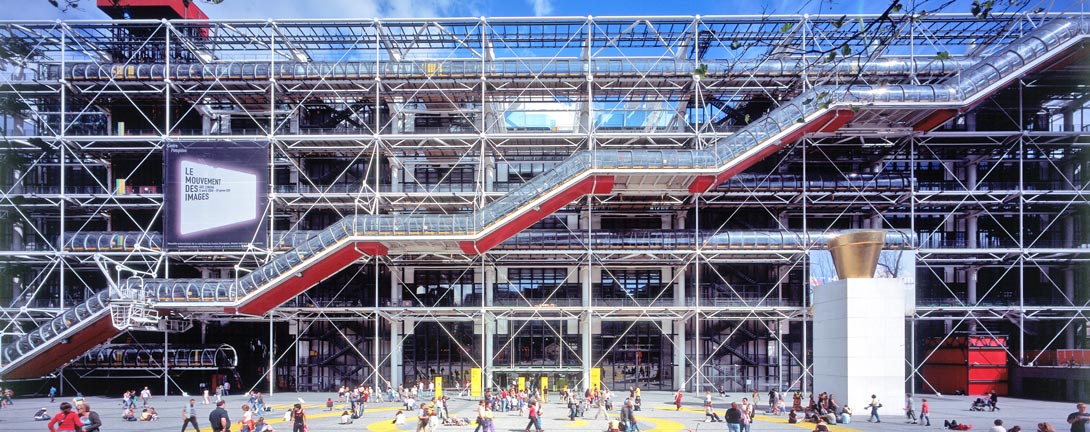 Renzo Piano, Richard Roggers, Centre Georges Pompidou v Paříži, 1972-1977
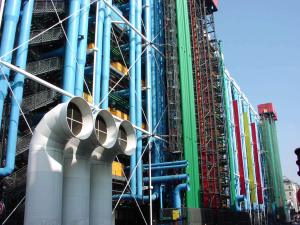 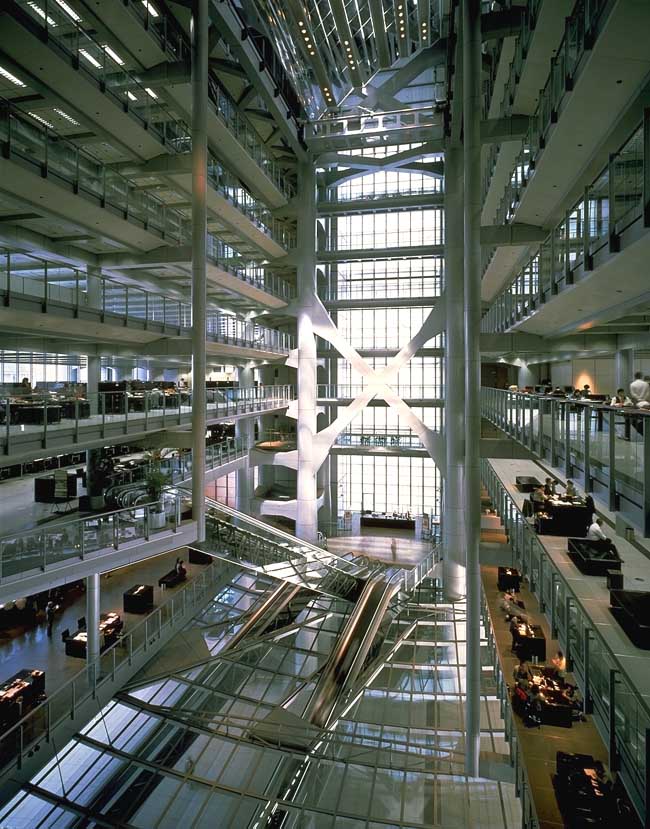 Norman Foster, Banka Hong Kong, 1982-1986
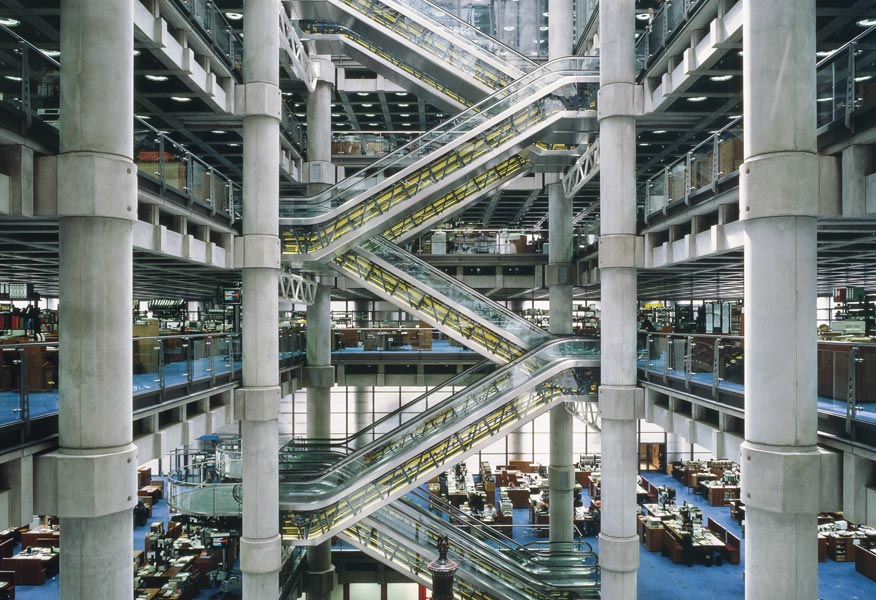 Richard Roggers, Budova Lloyd´s Bank v Londýně, 1986
Postmoderní architektura
Stylový pluralismus, heterogenita, eklekticismus, lokální kontext, Proti heslu „méně je více“ (Mies van der Rohe) heslo „méně je nuda“ (Robert Venturi)
Tzv. „dvojí kódování“ - pro odborníky i laiky, víceznačnost (Charles Jenks)
Významy, komunikace
Kachna a pomalovaná bouda: Robert Venturi, Poučení z Las Vegas, 1972
Robert Venturi, Dům pro Vannu Venturi, 1961-1964
Robert Ventury, Sainsbury Wing, National Gallery Londýn, 1991
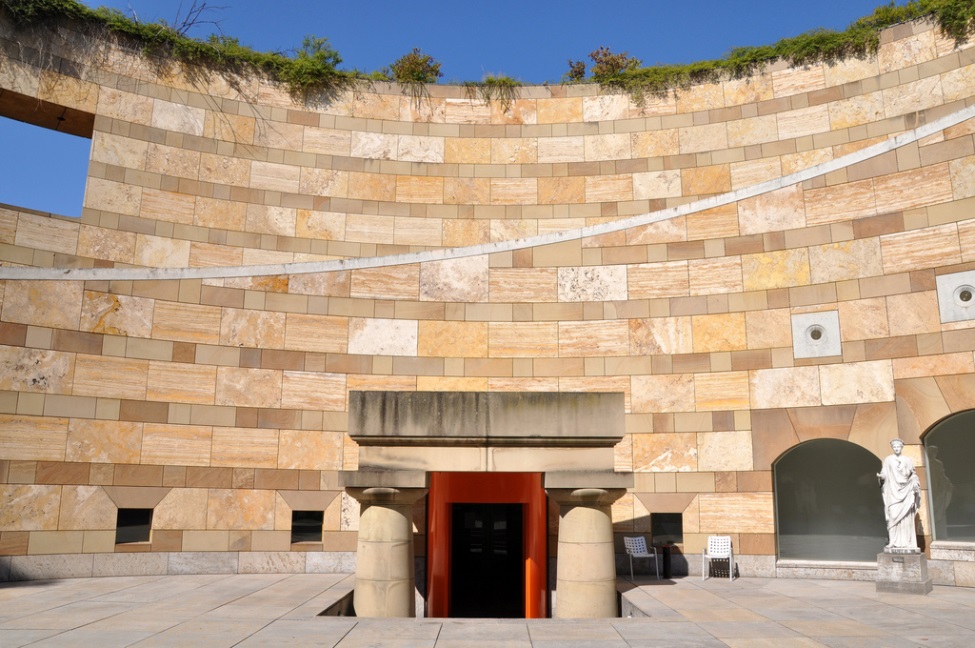 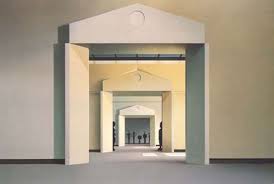 James Stierling, Státní galerie ve Stuttgartu, 1977-1983
Dekonstruktivismus
90. léta
Rozklad na fragmenty a nová skladba
Zlomy, posuny, nakloněné plány, různá měřítka, nepravidelnost, zdánlivá náhodnost, chaos
Role fantazie, exprese
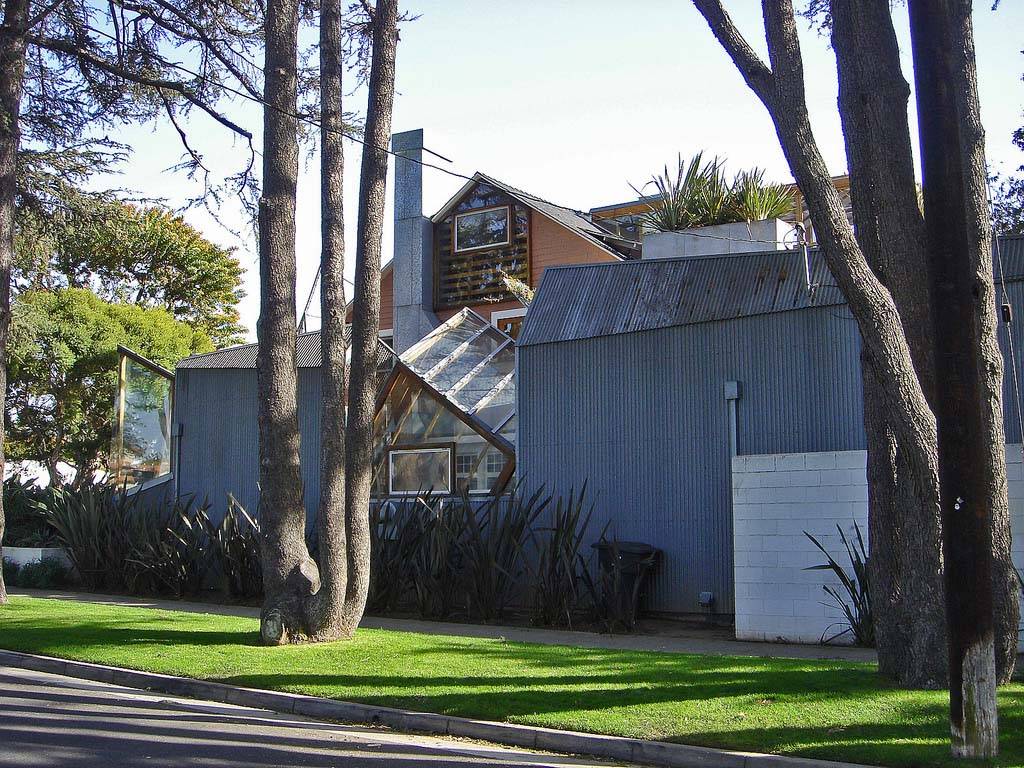 Frank Gehry, vlastní dům, Santa Monica, Los Angeles, 1979
Frank Gehry Guggenheim Museum Bilbao, 1997
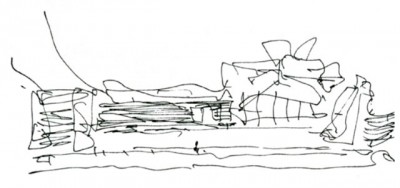 Frank Gehry, Vlado Milunič, Tančící dům v Praze, 1996
Zaha Hadid, hasičská zbrojnice Vitra, Weil am Rhein v Německu, 1993
Postmoderní umění
Literatura, filozofie a role nových architektonických konceptů
Popírá lineární vývoj, univerzální dějiny
Není žádný závazný model tvorby
Místo originality moderny práce s jazyky minulých děl
Důraz se neklade na formu, nýbrž na kontext
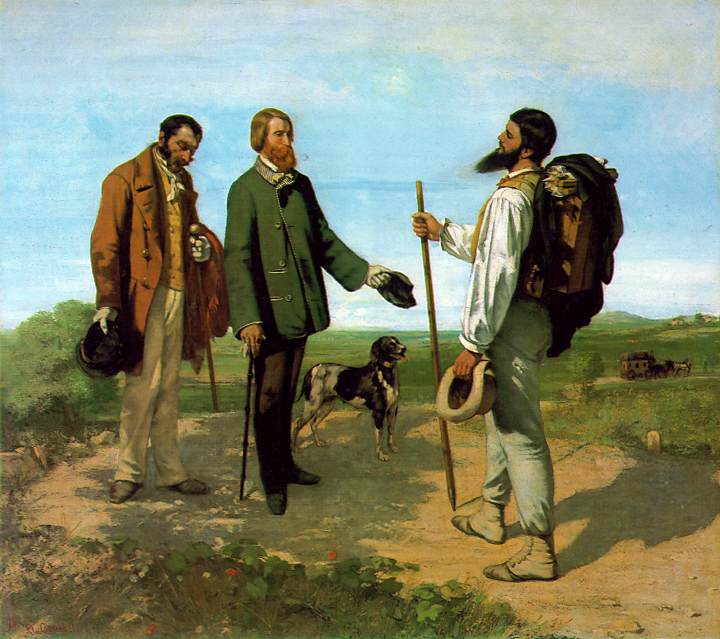 Peter Blake, Setkání (Dobrý den pane Hockney), 1981-1983
Barnett Newman, Zlomený obelisk, 1963-66
Anselm Kiefer,  Vnitřní prostor, 1981
Siegmar Polke, Strážná věž, 1984
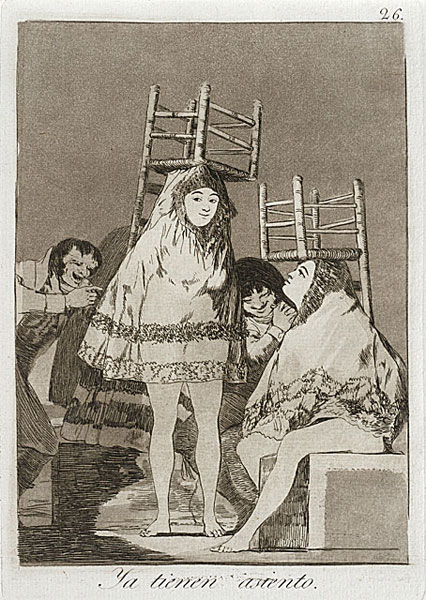 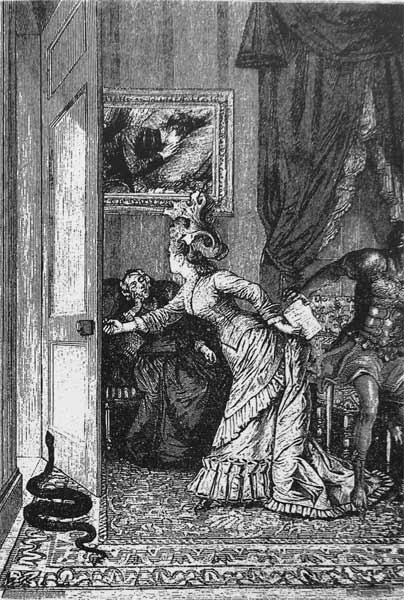 Siegmar Polke, Tak se sedí správně, 1982
David Salle, Staré lahve, 1995
David Salle, Komedie, 1995
Louise Lawler, Pollock a mísa, 1984
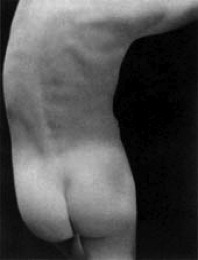 Sherrie Levine, podle Edwarda Westona, 1980 podle Waltera Evanse, 1980
simulakrum
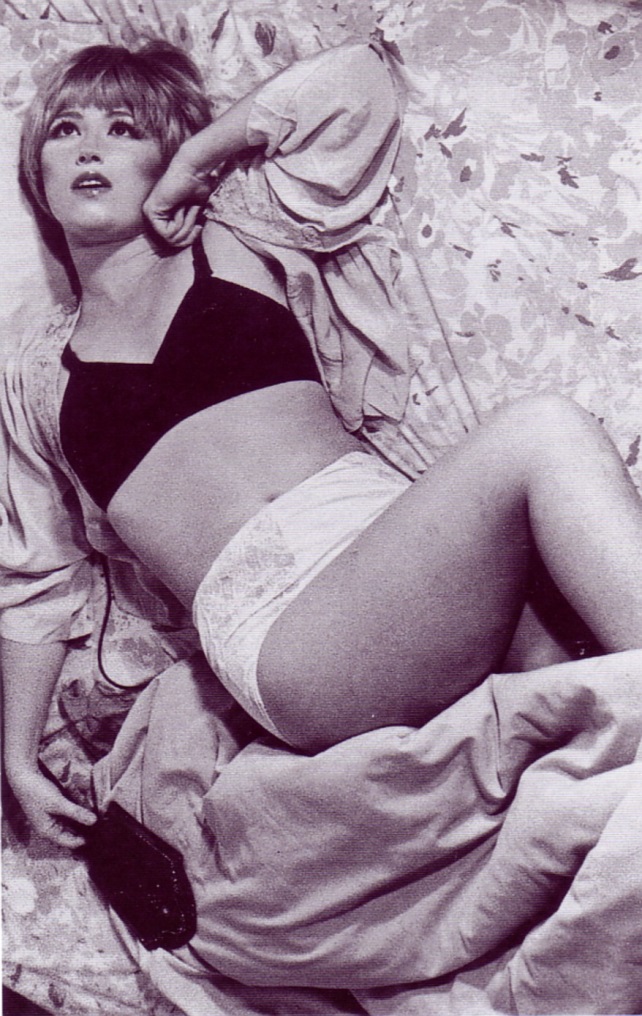 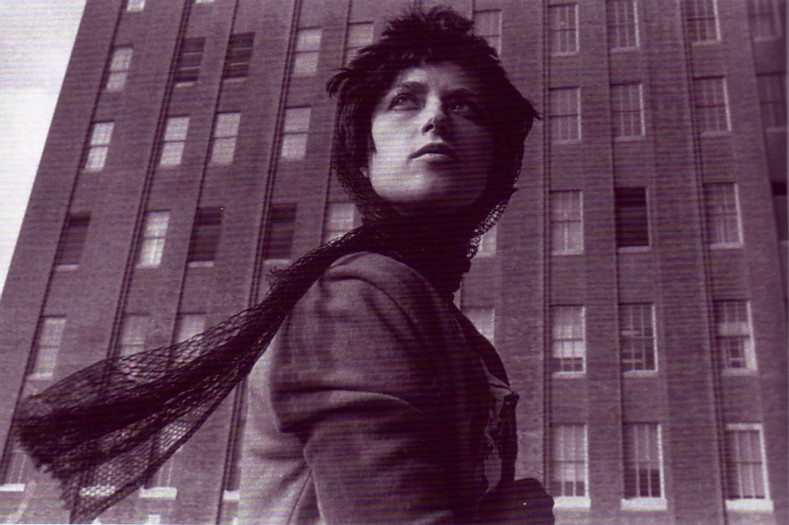 Cindy Sherman, Untitled Film Stills,  1977-1980
Cindy Sherman, Bez názvu, 1989-1990
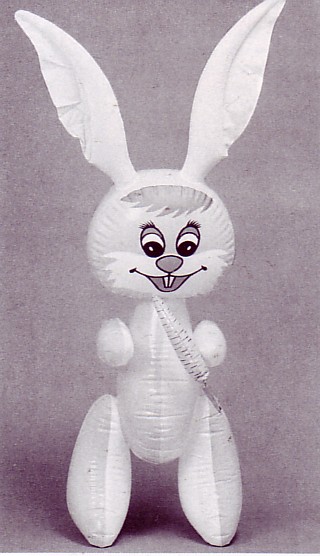 Jeff Koons, Králík, 1986
Jeff Koons, Michael Jackson s opičkou, 1988
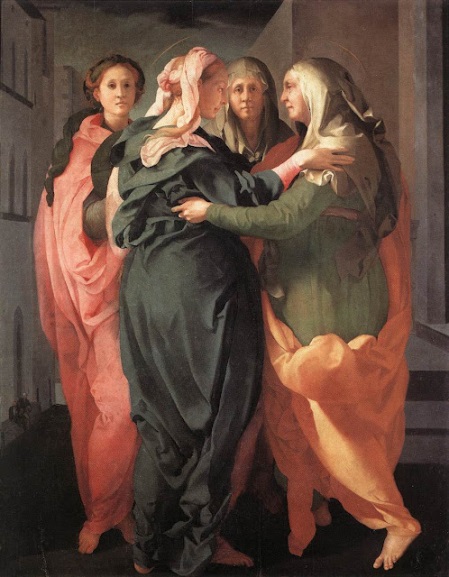 Bill Viola, Pozdravení,1995
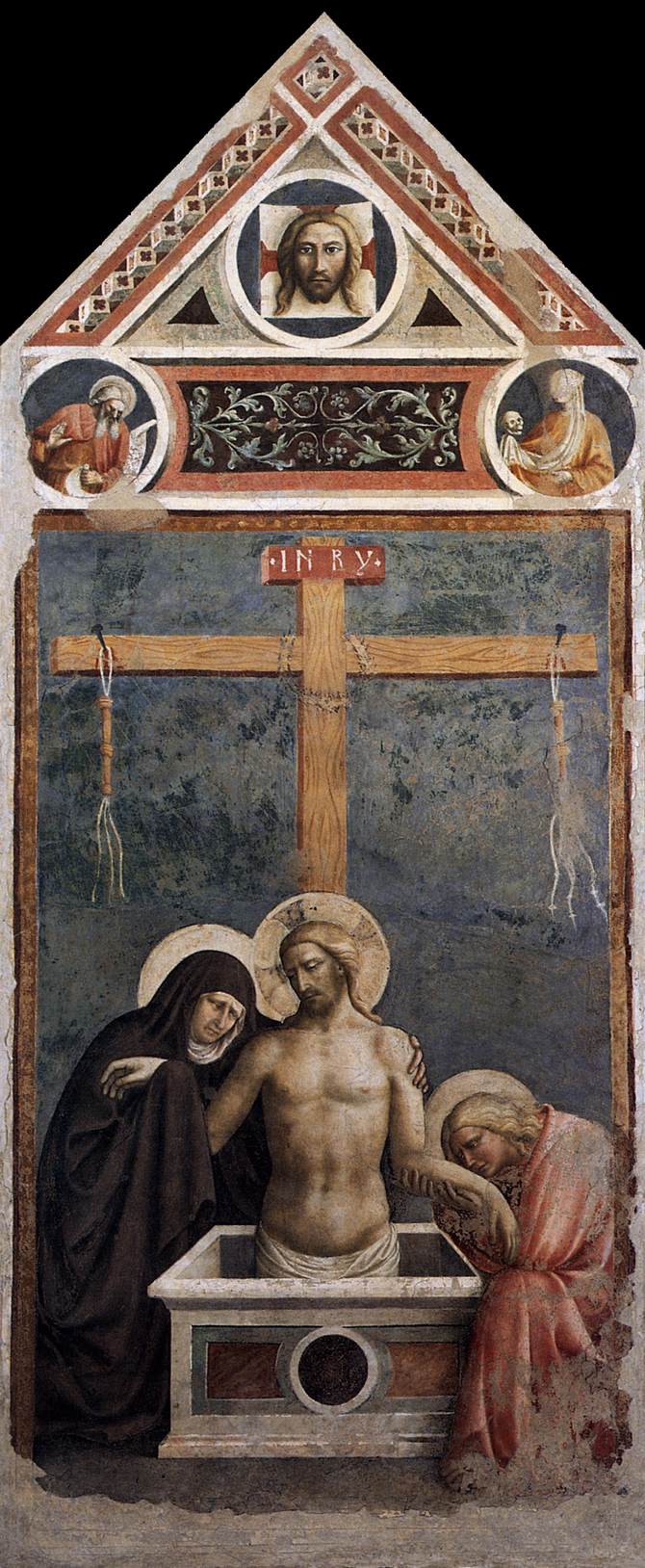 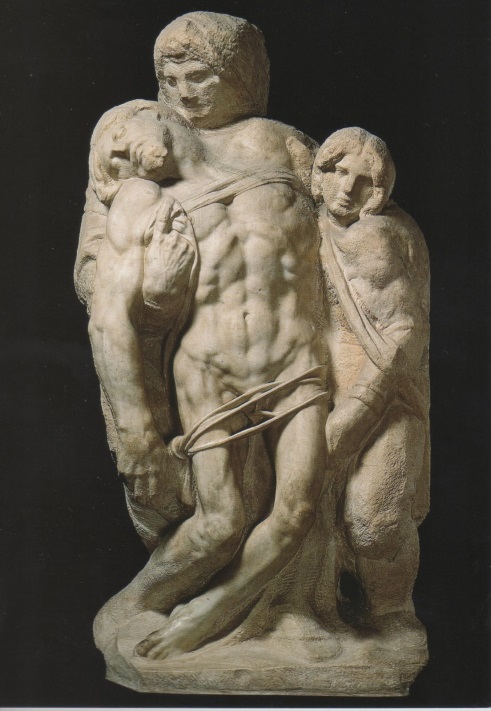 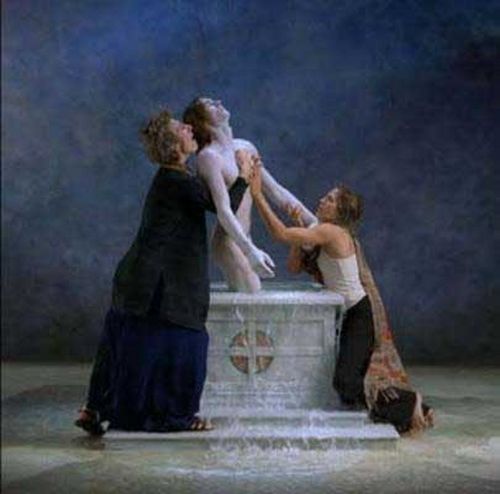 Bill Viola, Emergence, 2002